КНЯГИНЯ ОЛЬГА- первая христианка на Руси
Манченко Ольга Викторовна, 
учитель русского языка и литературы, 
МБОУ СОШ №102 
г.Нижнего Новгорода Нижегородского района
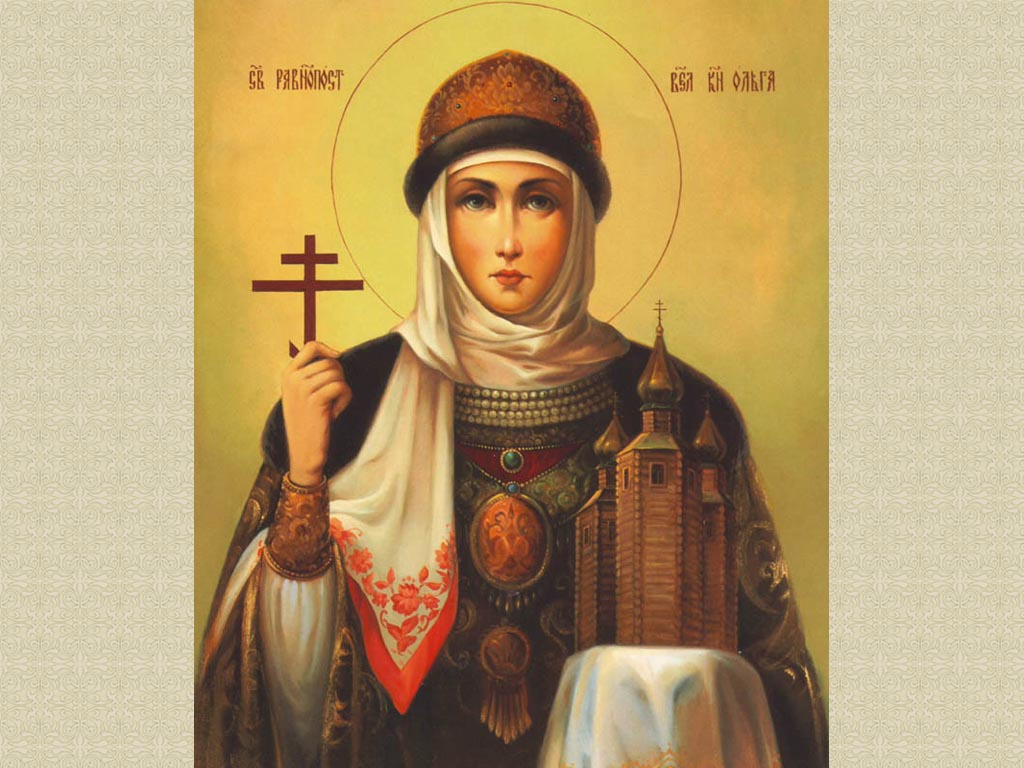 [Speaker Notes: Предание нарекло Ольгу Хитрою, церковь – Святою, история  - Мудрою.]
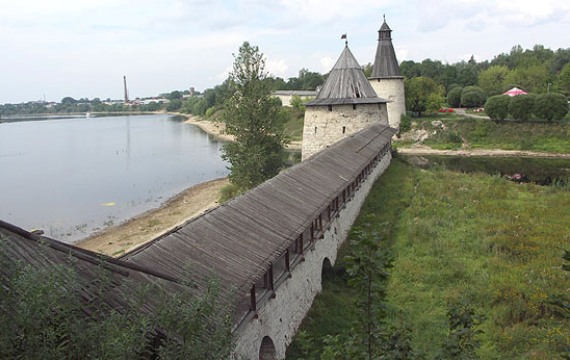 [Speaker Notes: Родом она была из "града Плескова" – так в те времена называли Псков.]
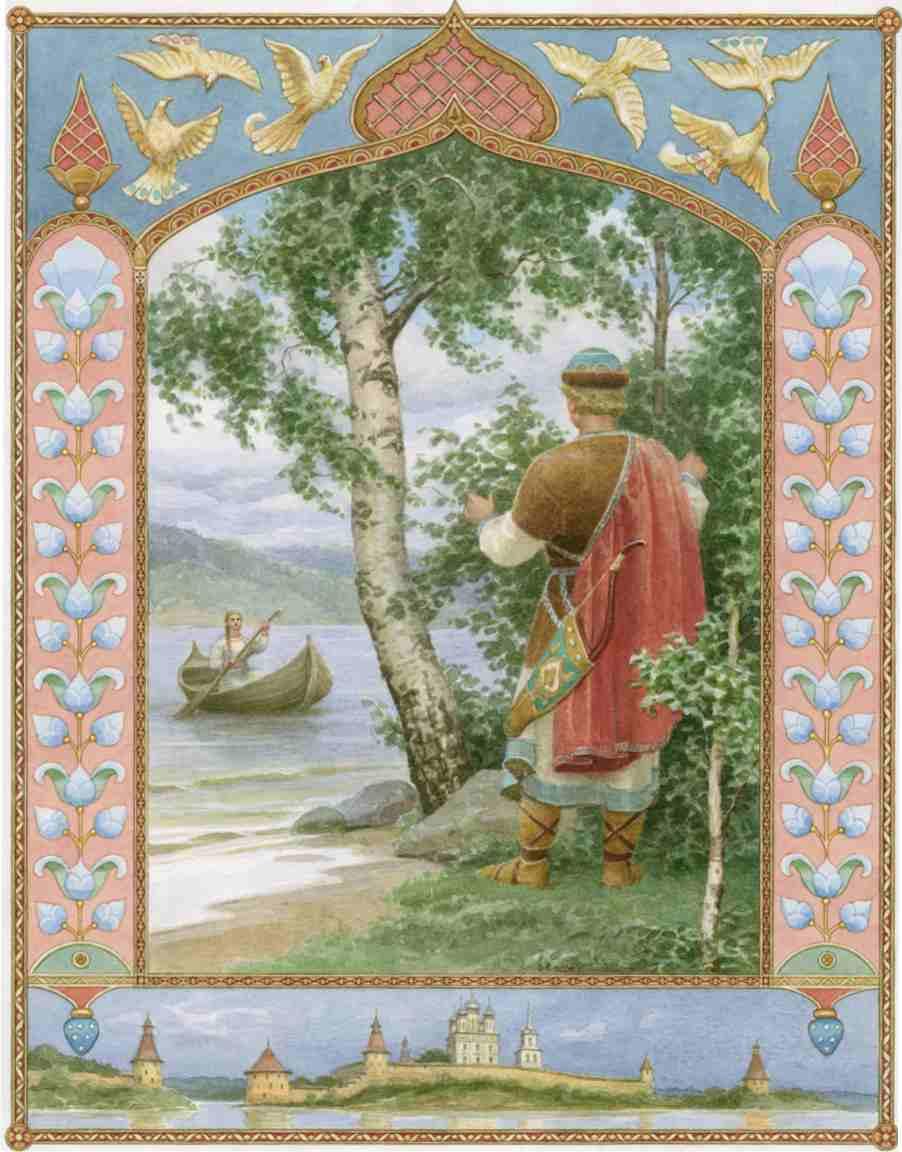 [Speaker Notes: Художник Сергей Ефошкин. Князь Игорь и будущая княгиня.
В летописи рассказывается, что князь Игорь женился на Ольге в 903 году. Предание гласит, что однажды молодой князь Игорь охотился в дремучих псковских лесах и захотел переправиться через реку Великую. Его перевозчиком оказалась …юная красавица Ольга.]
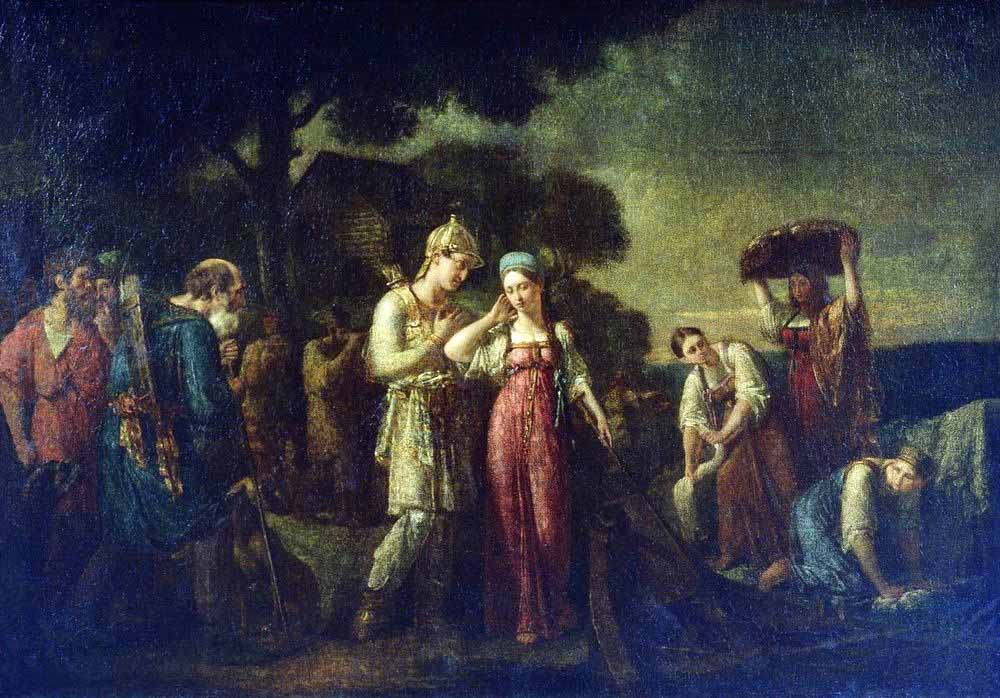 [Speaker Notes: Сазонов Василий Кондратьевич. Первая встреча князя Игоря и Ольги. Холст, масло. 92.2 x 132.1 см
Государственная Третьяковская галерея]
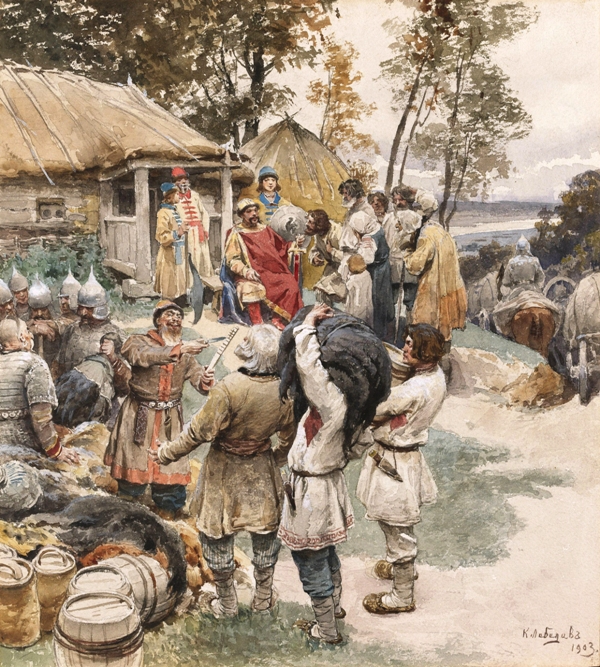 [Speaker Notes: Князь Игорь собирает дань с древлян. В. В. Лебедев.
Русь тогда была совсем другой. Шел X век. Тяжелое время. Киевскому князю приходилось всё решать войной. В каждом городе – свой князь, свой волхв, свои боги, своя дружина. И вот однажды, князь Игорь поехал собирать дань с древлян. На обратном пути в Киев дани ему показалось мало, и он решил вернуться в древлянские леса, отправив большую часть дружины дальше.]
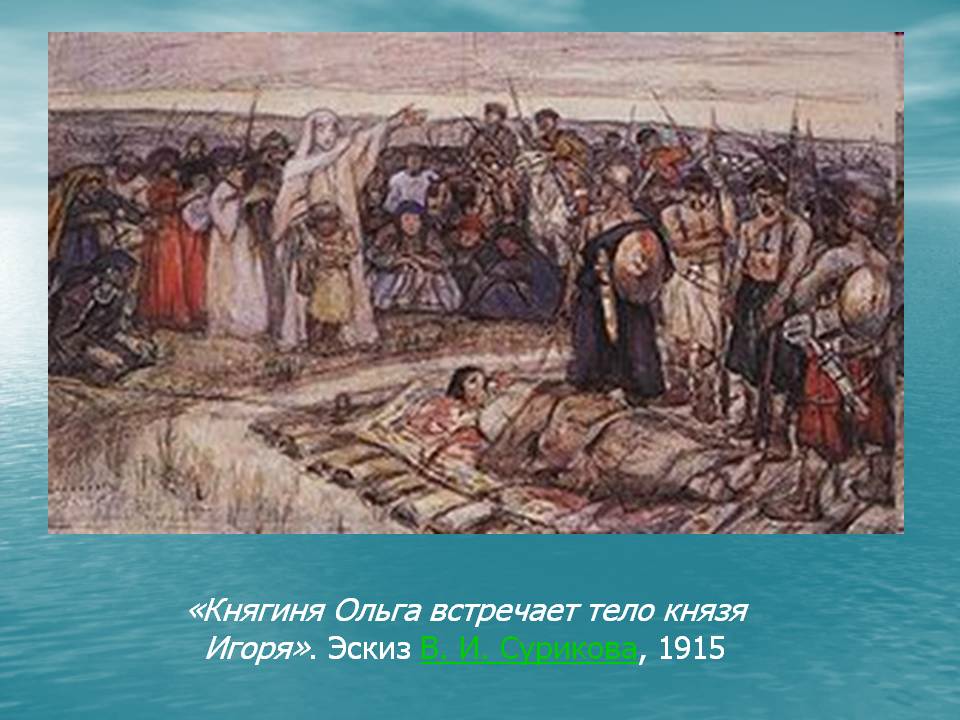 [Speaker Notes: Так и не вернулся Игорь из этого похода. Ольга оплакивала его в Киеве.]
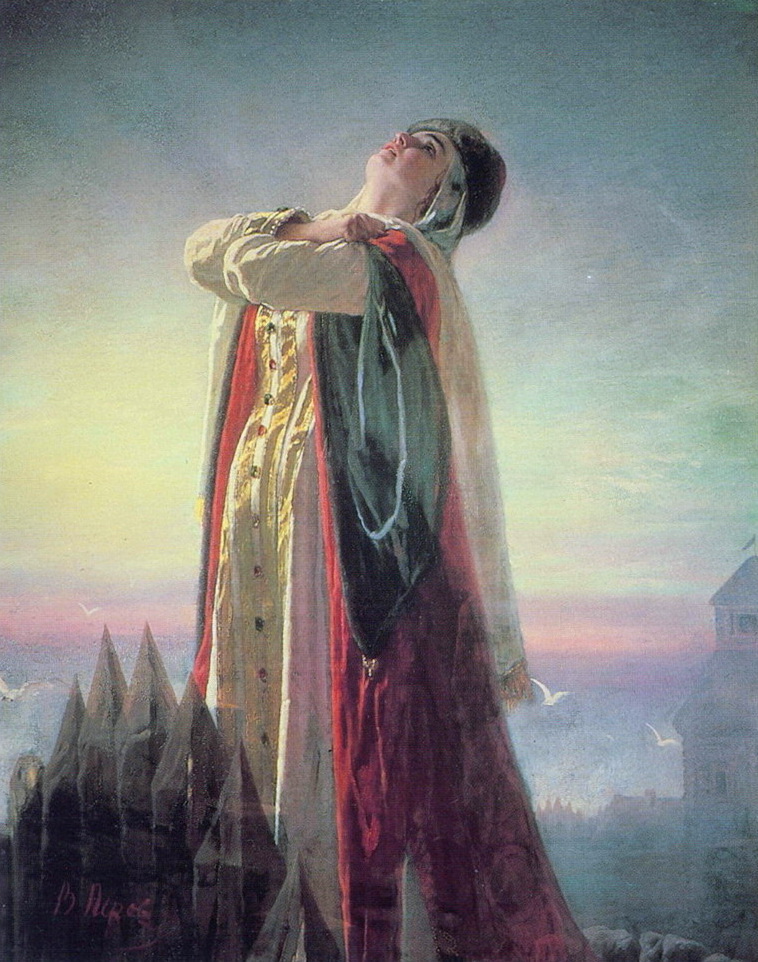 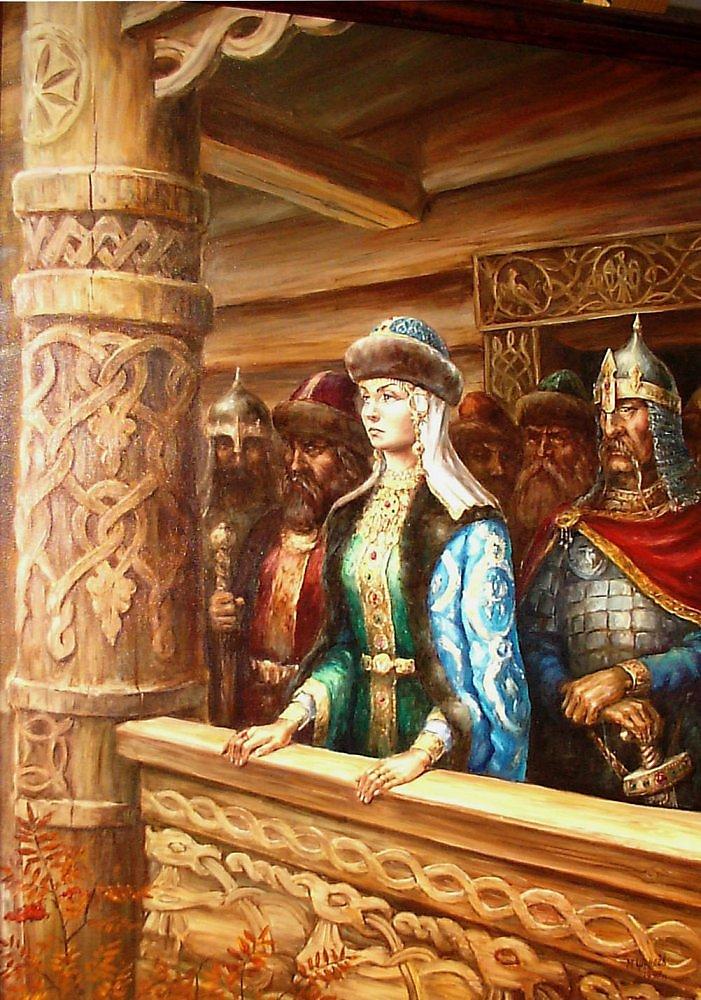 [Speaker Notes: Княгиня, там древлянские послы к тебе пожаловали, двадцать мужей, на ладье. Говорить хотят с тобой. Что прикажешь?]
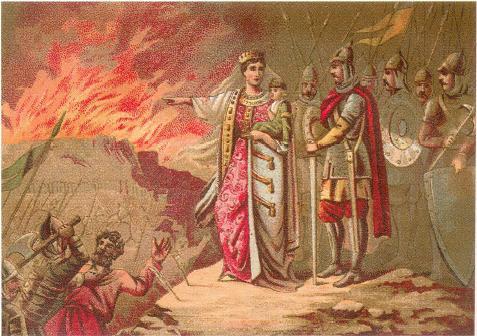 [Speaker Notes: Пусть сыплются искрыНа крыши из соломы,Пусть сгорят терема и хоромы.Пусть выгорит городДревлянский дотла,Чтобы остались  от него 
Пепел да зола.]
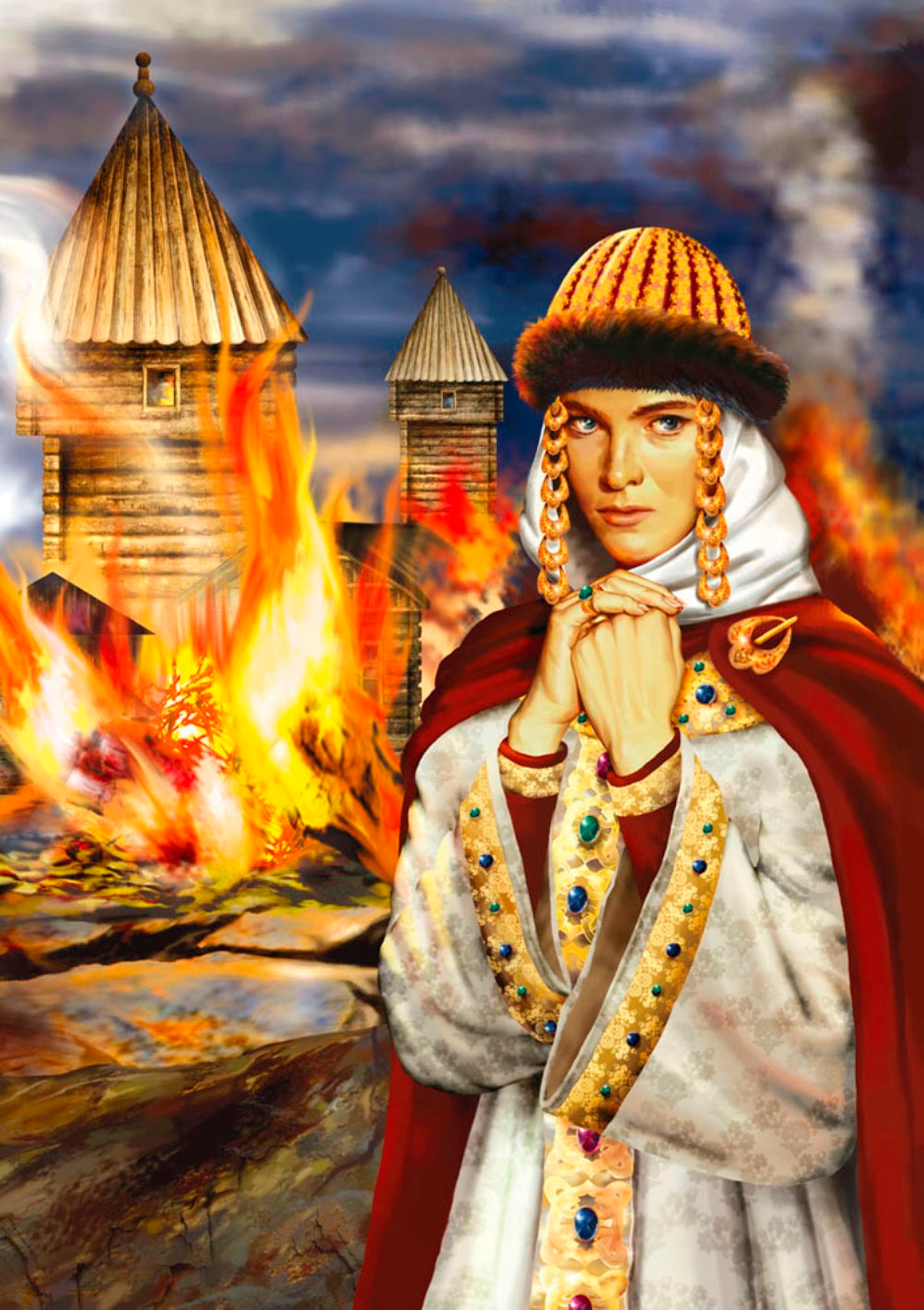 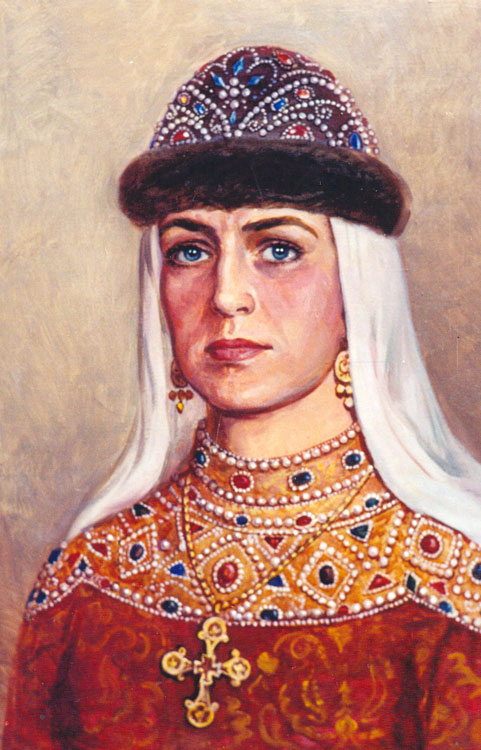 [Speaker Notes: «И управляла княгиня Ольга подвластными ей областями Русской земли не как женщина, но как сильный и разумный муж, твердо держа в своих руках власть и мужественно обороняясь от врагов». Княгиня укрепляла единую власть, объединяя разные племена славян в одно государство.]
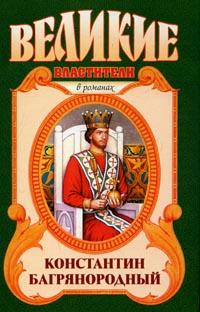 [Speaker Notes: На троне «всемирной» Византийской империи был тогда Константин Багрянородный.]
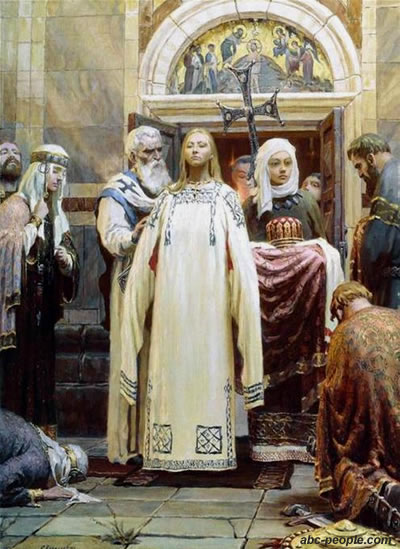 [Speaker Notes: "Княгиня Ольга. Крещение" Сергей Кириллов. Первая часть триптиха Святая Русь.
.  И крестил её царь с патриархом с наречением ей христианского имени Елена. Теперь она была христианка, и Константин снова сделал Ольге-Елене предложение.]
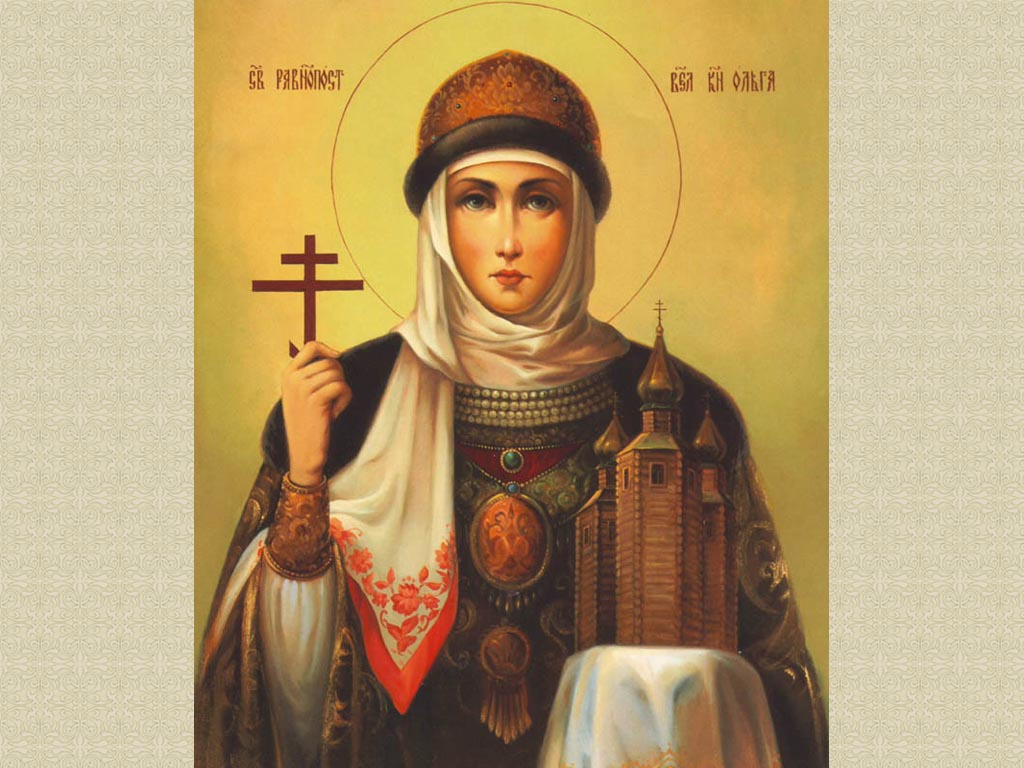 [Speaker Notes: И уехала Ольга из Царьграда с знанием о Христе.]
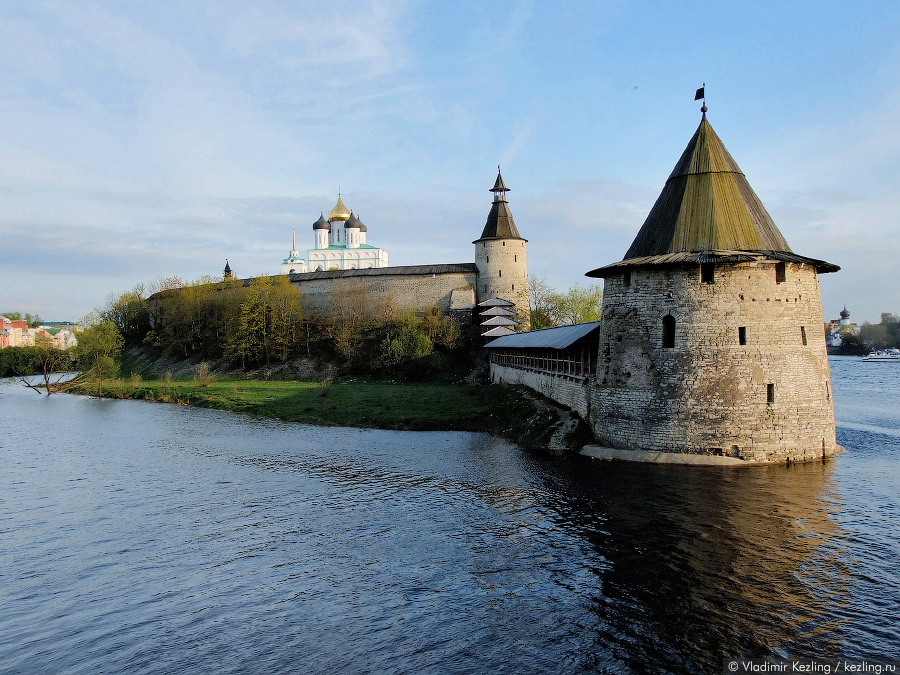 [Speaker Notes: Вскоре после крещения княгиня Ольга захотела посетить родные места. Она пришла к берегу реки Великой, к тому месту, где в неё впадает река Пскова.]
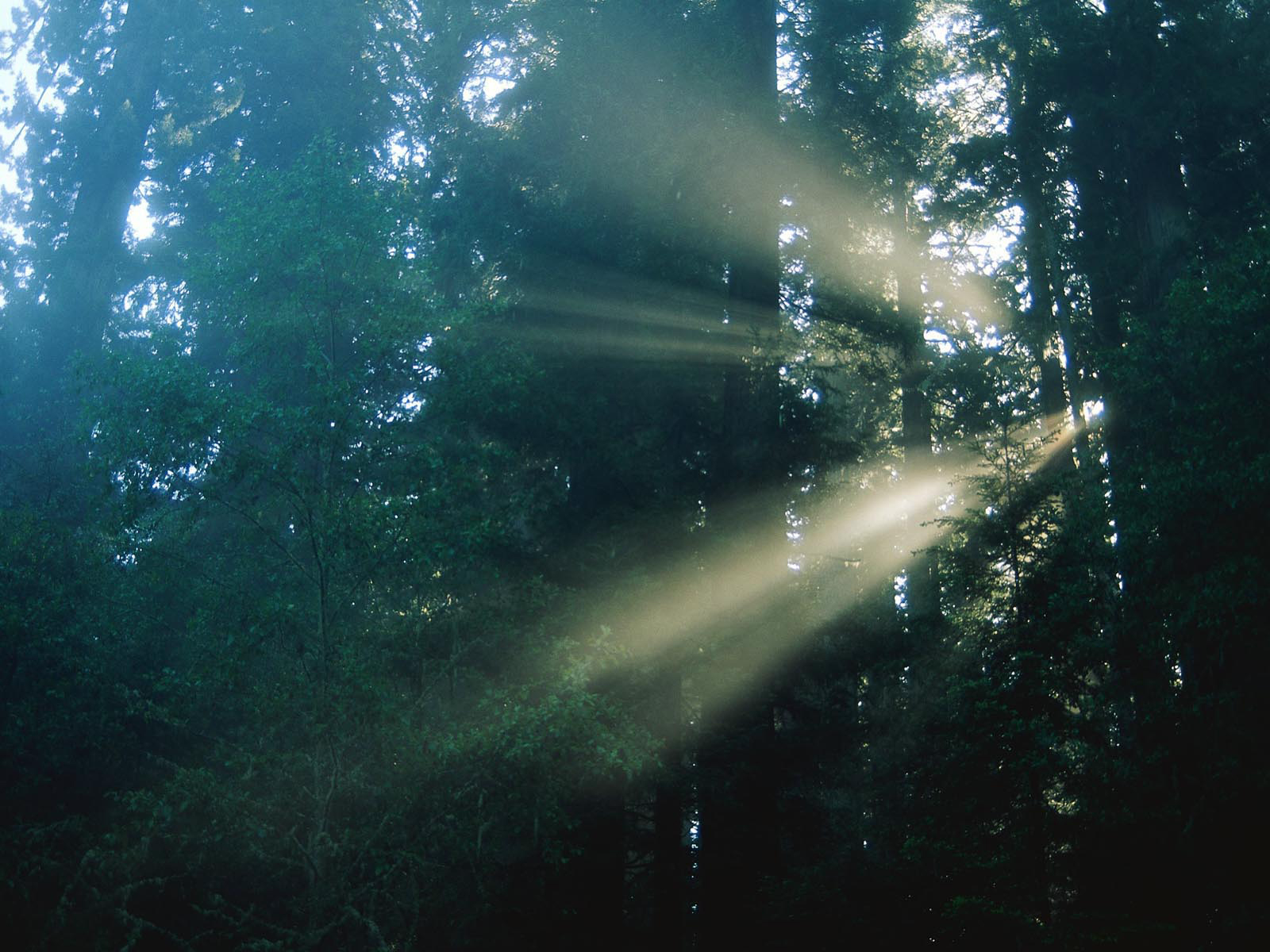 [Speaker Notes: И  она увидела, как по ту сторону реки, с востока, с неба сходят три светлых луча, разливающие вокруг чудный свет. 
 На сем месте, отмеченном трисиятельными лучами, встанет церковь Пресвятой Троицы. Там будет создан град великий, славный и изобильный.]
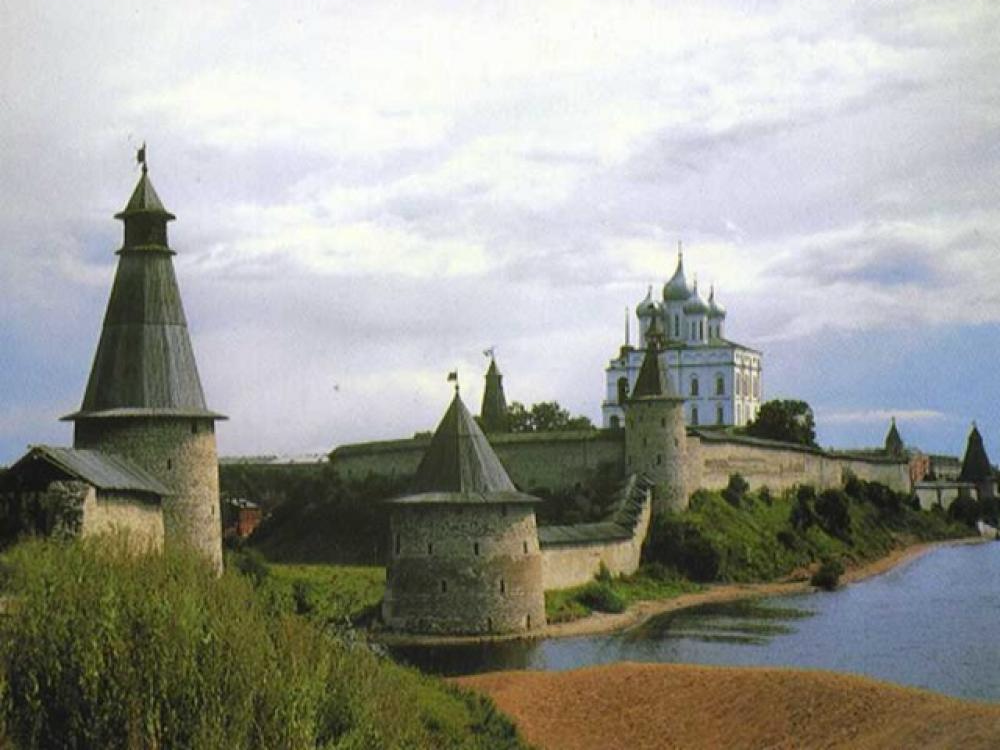 [Speaker Notes: Вернувшись в Киев и вспоминая о видении при реке Пскове, княгиня Ольга послала туда много золота и серебра на создание Троицкой церкви. Возник в том месте великий город, именуемый Псковом.]
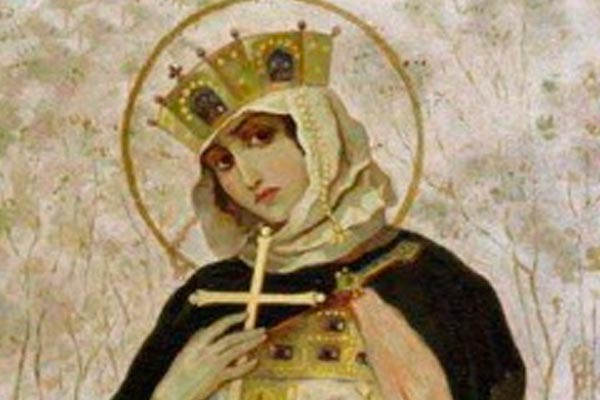 [Speaker Notes: Конец жизни княгиня Ольга провела в молитве, посте и заботе о бедных и больных. 
Летописец писал: "И плакался её сын и её внуки, и люди все плачем великим... Она первая вошла в Царство  Небесное от Руси. Её славят все сыны русские, потому что и по смерти она молится Богу за Русь".]